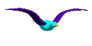 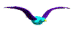 TRƯỜNG  TIỂU HỌC NGỌC THỤY
TOÁN: 5
Luyện tập về tính diện tích (TT) Trang 104
Ví dụ: Một mảnh đất có hình dạng như hình bên. Để tính diện tích mảnh đất đó, ta có thể làm như sau:
B
C
A
D
E
khi đó mảnh đất được chia thành hình thang ABCD và hình tam giác ADE.
	Kẻ các đoạn thẳng BM, EN vuông góc với AD.
a, Nối điểm A với điểm D,
N
M
B
C
N
A
D
M
E
Ví dụ: Một mảnh đất có hình dạng như hình bên. Để tính diện tích mảnh đất đó, ta có thể làm như sau:
b, Đo các khoảng cách trên mặt đất. Giả sử ta có bảng số liệu các kết quả như sau:
30m
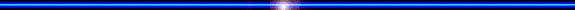 22m
55m
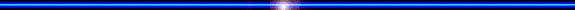 27m
B
C
(55+30) x 22
          2
55 x 27
          2
N
A
D
M
E
Ví dụ 1: Một mảnh đất có hình dạng như hình bên. Để tính diện tích mảnh đất đó, ta có thể làm như sau
c,
2
= 935(m   )
30m
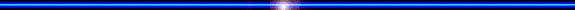 22m
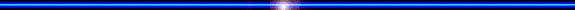 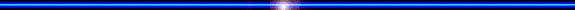 55m
Hình tam giác ADE
= 742,5(m  )
2
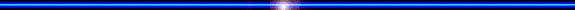 27m
Hình  ABCDE
935 + 742,5
2
= 1677,5 (m   )
Vậy diện tích mảnh đất là 1677,5m2
Toán
Luyện tập về tính diện tích ( Tiếp theo)
Ghi nhớ
+ Chia mảnh đất thành các hình đơn giản đã học (Hình tam giác, hình thang, hình chữ nhật, hình vuông,...)
  + Tính số liệu trong các hình vừa được chia.
  + Tính diện tích từng hình.
  + Tính tổng diện tích các hình.
Bài 1: Tính diện tích mảnh đất có hình  dạng như hình vẽ dưới đây, biết:
B
A
E
C
D
G
AD = 63m
AE = 84m
BE = 28m
GC = 30m
28m
84m
BG = BE + EG
mµ:  EG = AD 
nªn: BG  = BE + AD
63m
30m
Nhóm đôi
B
A
E
C
D
G
Bài 1:
Giải
DIỆN TÍCH MẢNH ĐẤT
Diện tích tam giác ABE là:
         84 x 28 : 2 = 1176 (m  )
Độ dài cạnh BG là:
         63 + 28 = 91(m)
Diện tích hình tam BGC là:
DT 
tam giác ABE
DT Hình 
chữ nhật AEGD
91 x 30 : 2 = 1365(m2)
DT 
tam giác BGC
DT hình chữ nhật AEDG là:
            84 x 63 = 5292 (m2  )
28m
84m
Diện tích mảnh đất là:
 1365 + 1176 + 5292 = 7833(m2)
                     Đáp số: 7833m2
63m
30m
B
A
E
C
D
G
Bài 1:
DIỆN TÍCH MẢNH ĐẤT
Bài giải: 
       
Số đo cạnh BG là:
          28 + 63 = 91(m)
      Diện tích hình thang ABGD là:
        (63 + 91) x 84 : 2 = 6468 (m2)
      Diện tích tam giác BGC là: 
          91 x 30 : 2 = 1365 (m2)
      Diện tích mảnh đất là:
          1365 + 6468 = 7833 (m2)
                  Đáp số: 7833 m2
DT 
Hình thang ABGD
DT 
tam giác BGC
28m
84m
63m
30m
Bài 2: Tính diện tích mảnh đất có hình dạng như hình vẽ dưới đây, biết:
BM = 20,8m
CN = 38m
AM = 24,5m
C
MN = 37,4m
B
38m
ND = 25,3m
20,8m
A
D
37,4m
25,3m
24,5m
M
N
C
B
38m
20,8 m
A
D
37,4m
25,3m
24,5m
Giải
Bài 2:
Diện tích hình tam giác ABM là:
24,5 x 20,8 : 2 = 254,8 (m2)
Diện tích hình tam giác CND là:
25,3 x 38 : 2 = 480,7 (m2)
Diện tích hình thang MBCN là:
(20,8 +38) x 37,4 :2 =1099,56(m2)
N
M
Diện tích mảnh đất:
254,8+480,7+1099,56= 1835,06(m2)
Đáp số: 1835,06m2
Toán
Luyện tập về tính diện tích ( Tiếp theo)
Ghi nhớ:
     + Chia mảnh đất thành các hình đơn giản đã học 
( Hình tam giác, hình chữ nhật, hình vuông, hình thang...)
+ Tính số liệu trong các hình vừa được chia.
+ Tính diện tích từng hình.
+ Tính tổng diện tích các hình.
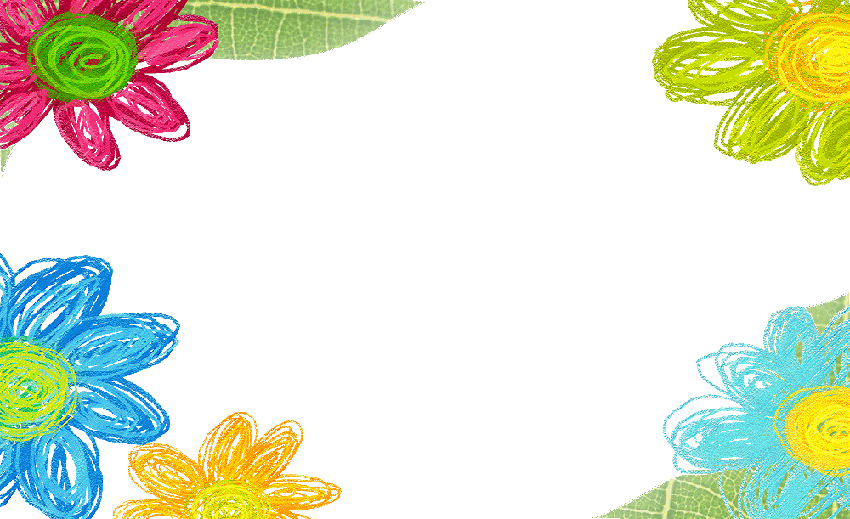 Toán
Luyện tập về tính diện tích ( Tiếp theo)
Ôn các công thức tính diện tích của các hình đã học.
Chuẩn bị bài 
        “Luyện tập chung” trang 106.
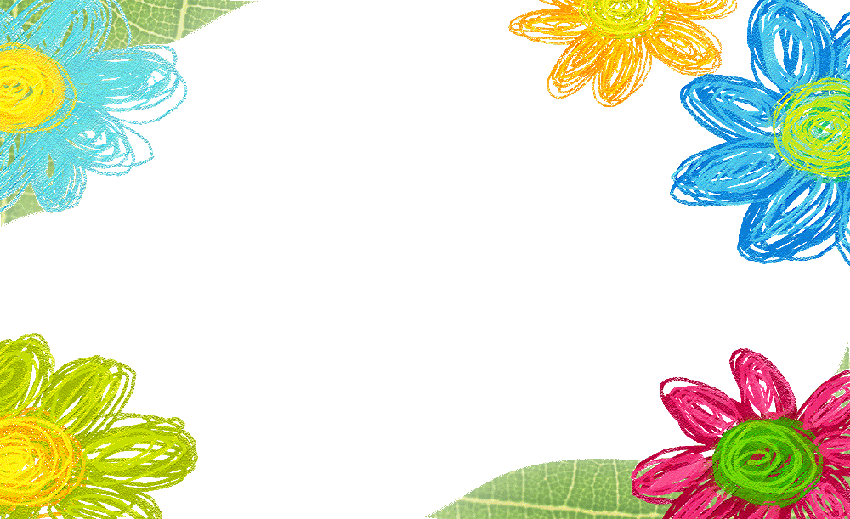